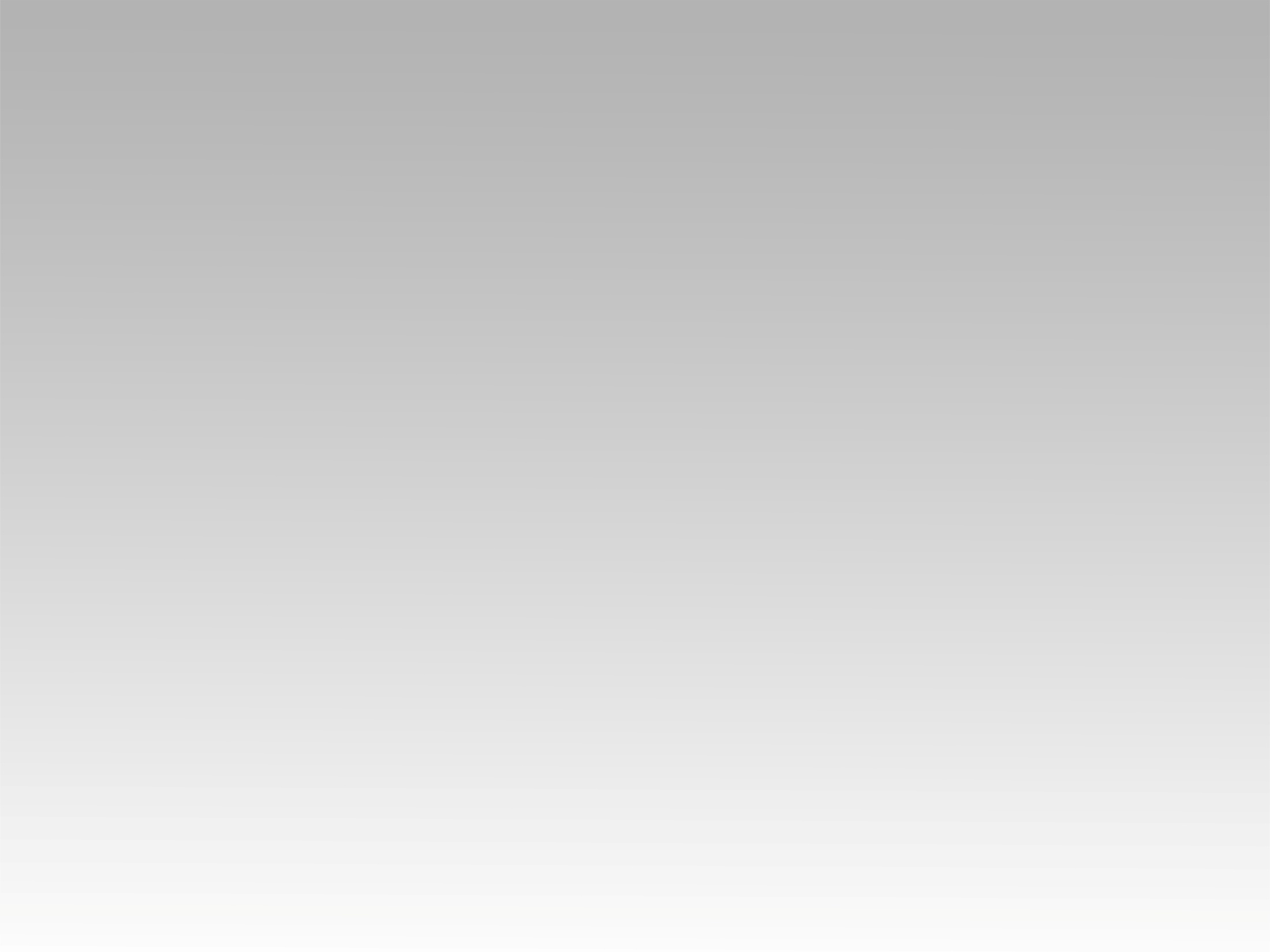 ترنيمة 
يا ليلة دانا
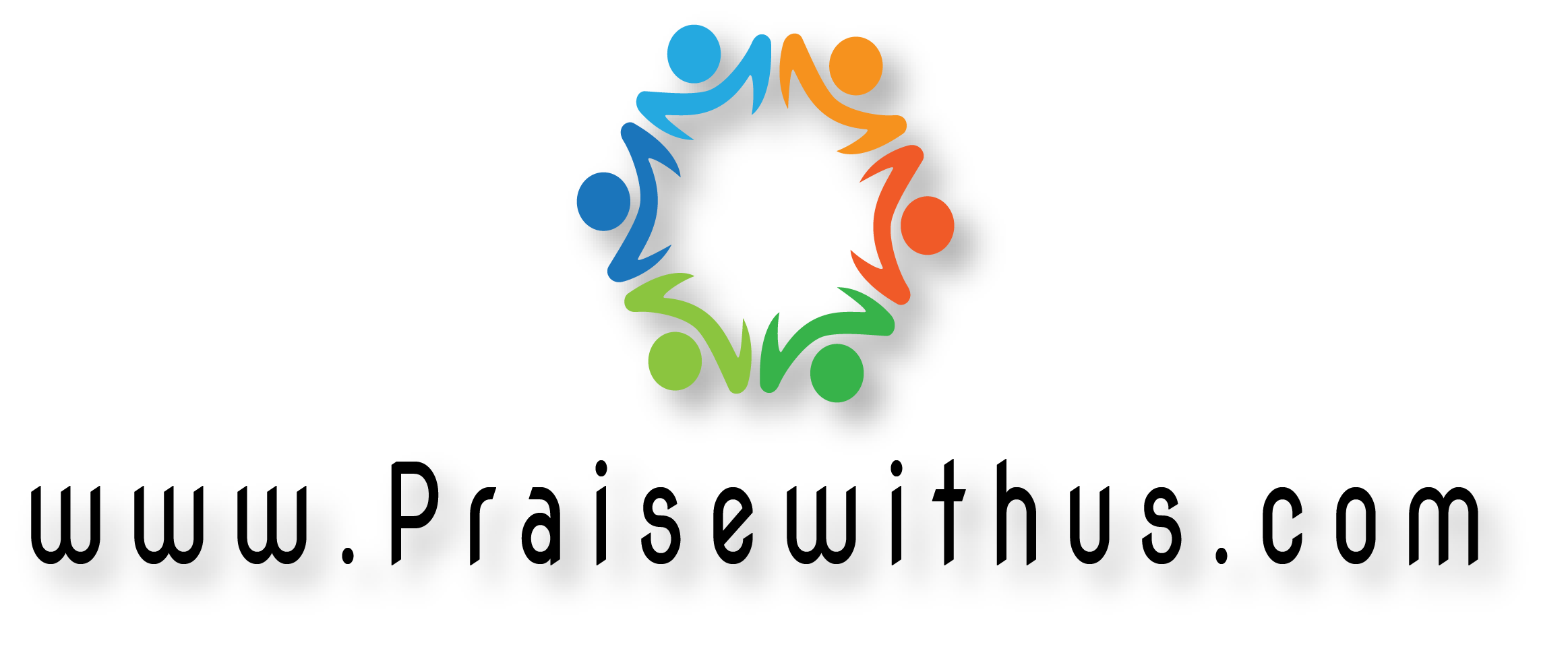 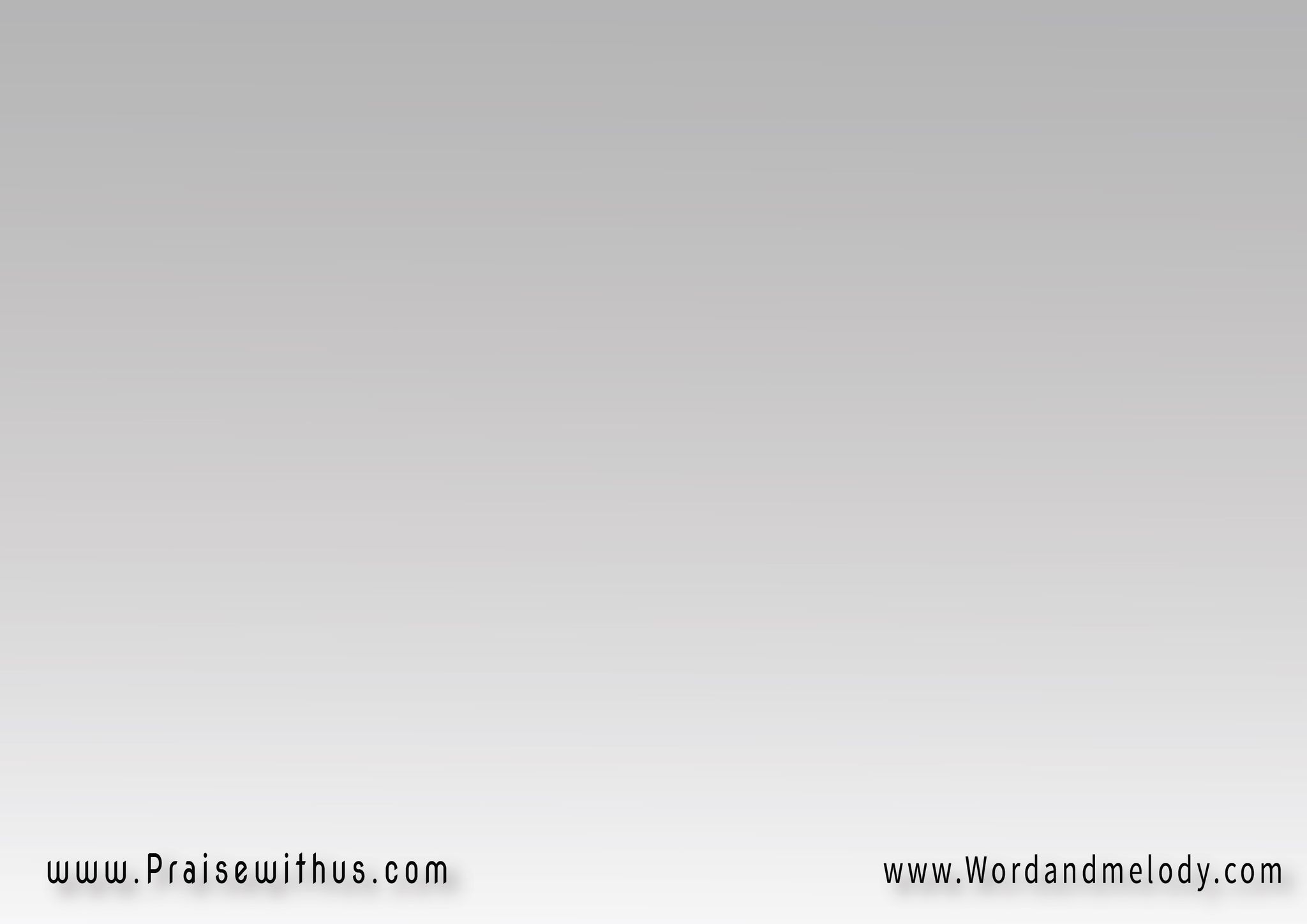 يا ليلة دانا لدانا 
رب السما أبانا 
من حبه لينا 
أرسل كلمتة وشفانا
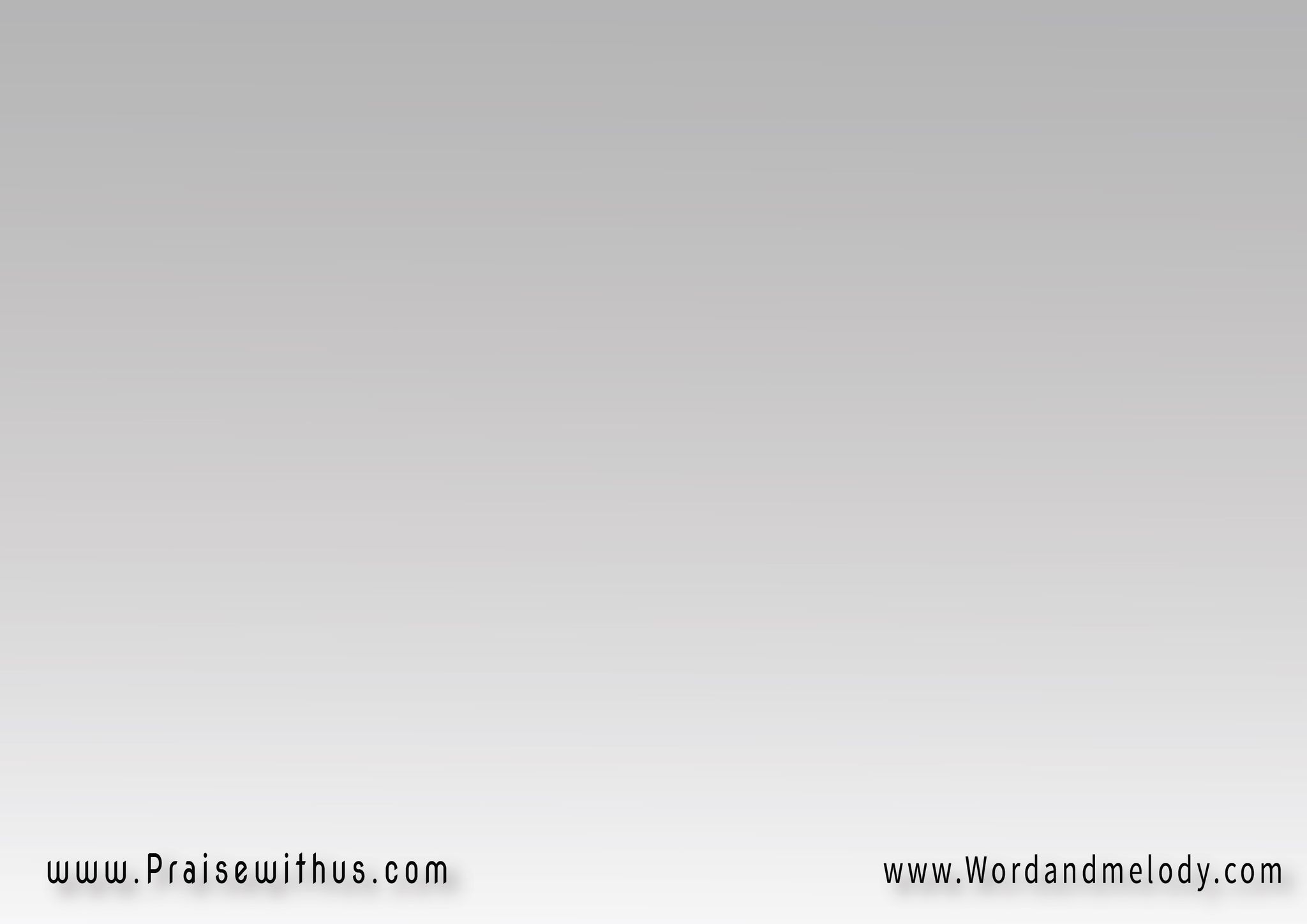 فاق الوصف حبه 
ما اطيبه قلبه 
الماشي في دربه يختبر 
لطفه وحنانه 
يا ليلة دانا لدانا
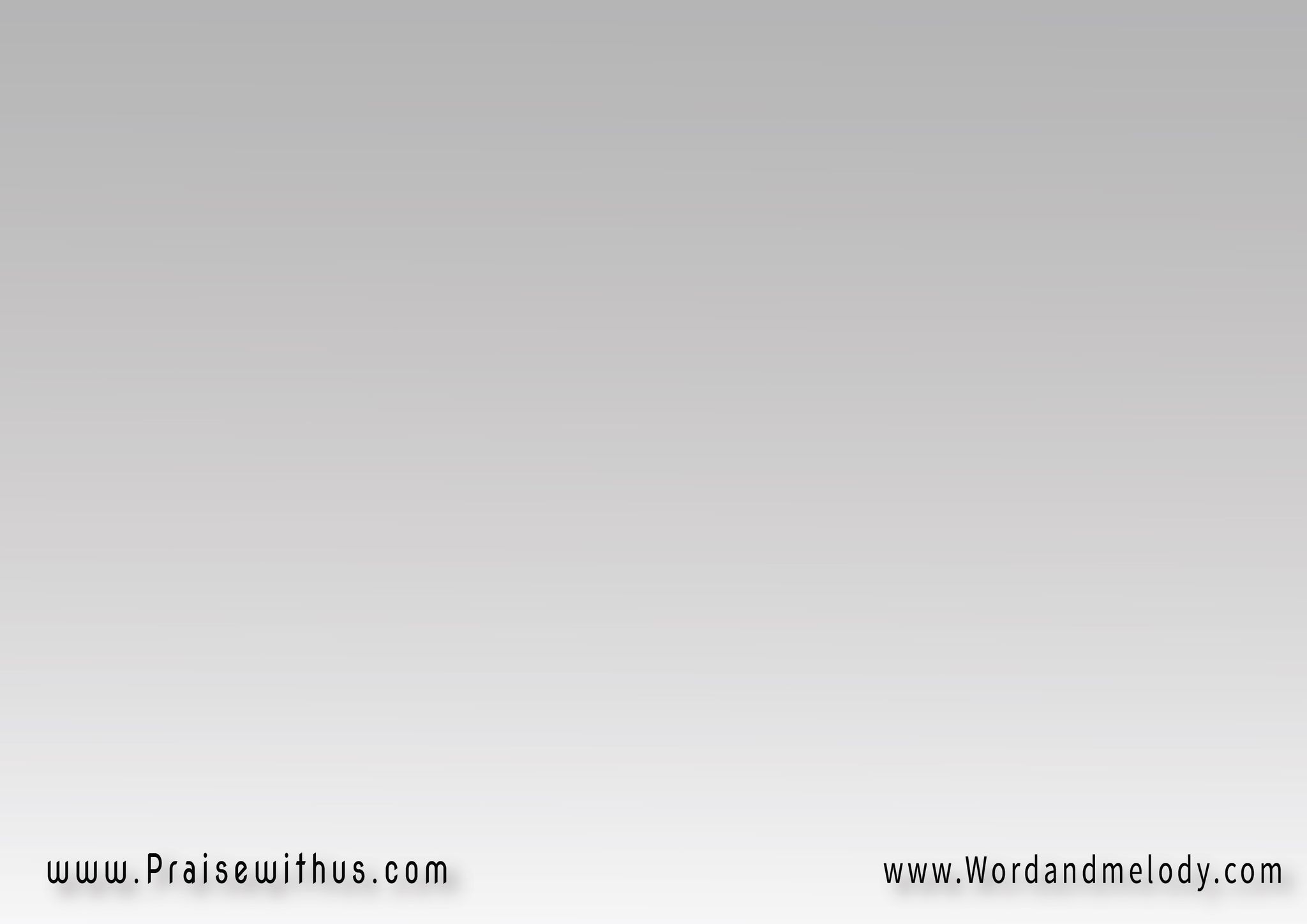 يا ليلة دانا لدانا 
رب السما أبانا 
من حبه لينا 
أرسل كلمتة وشفانا
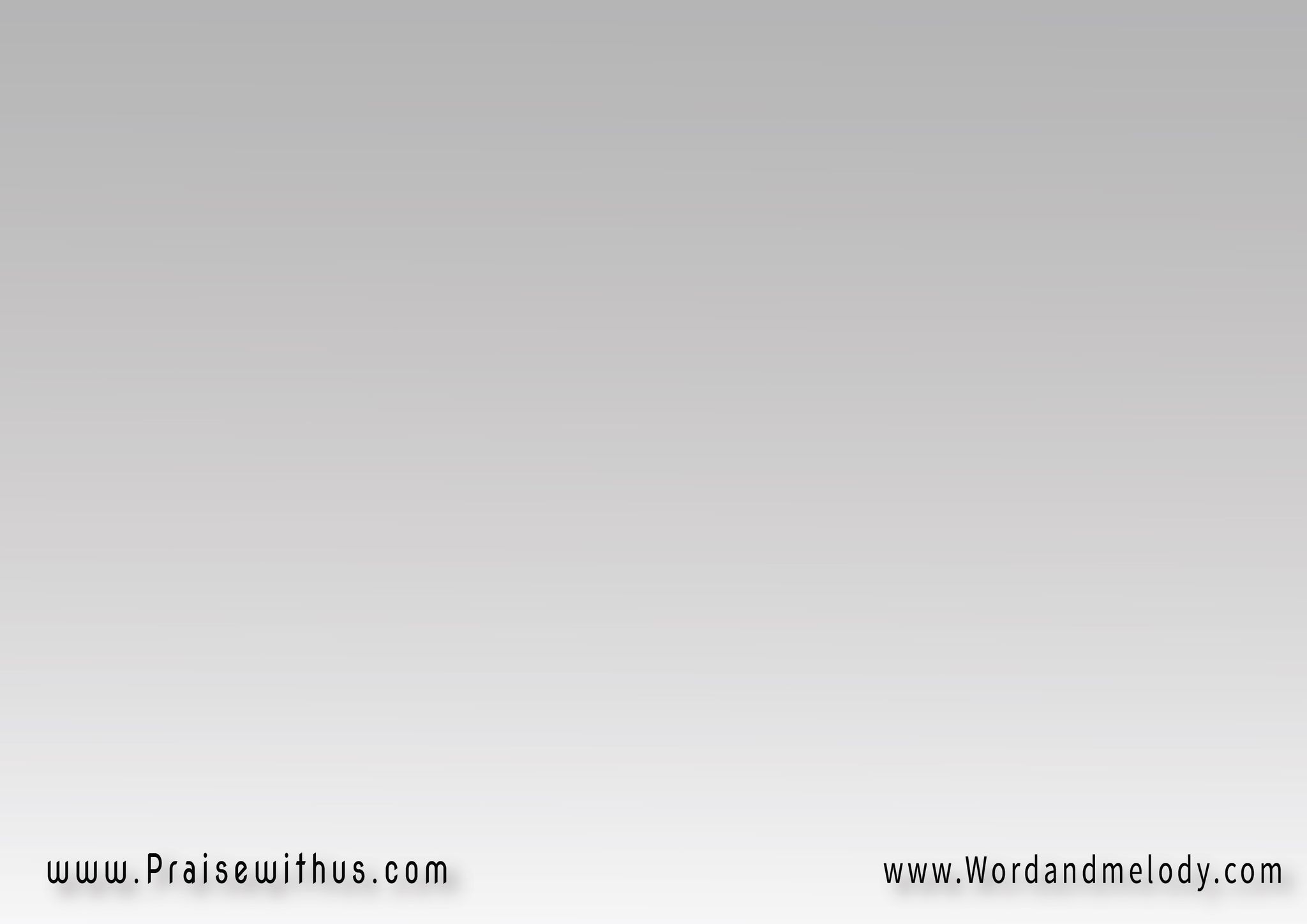 الله هو الرحمن 
وكلمتة صار إنسان 
روحه في كل مكان 
هو واحد في كيانه 
يا ليلة دانا لدانا
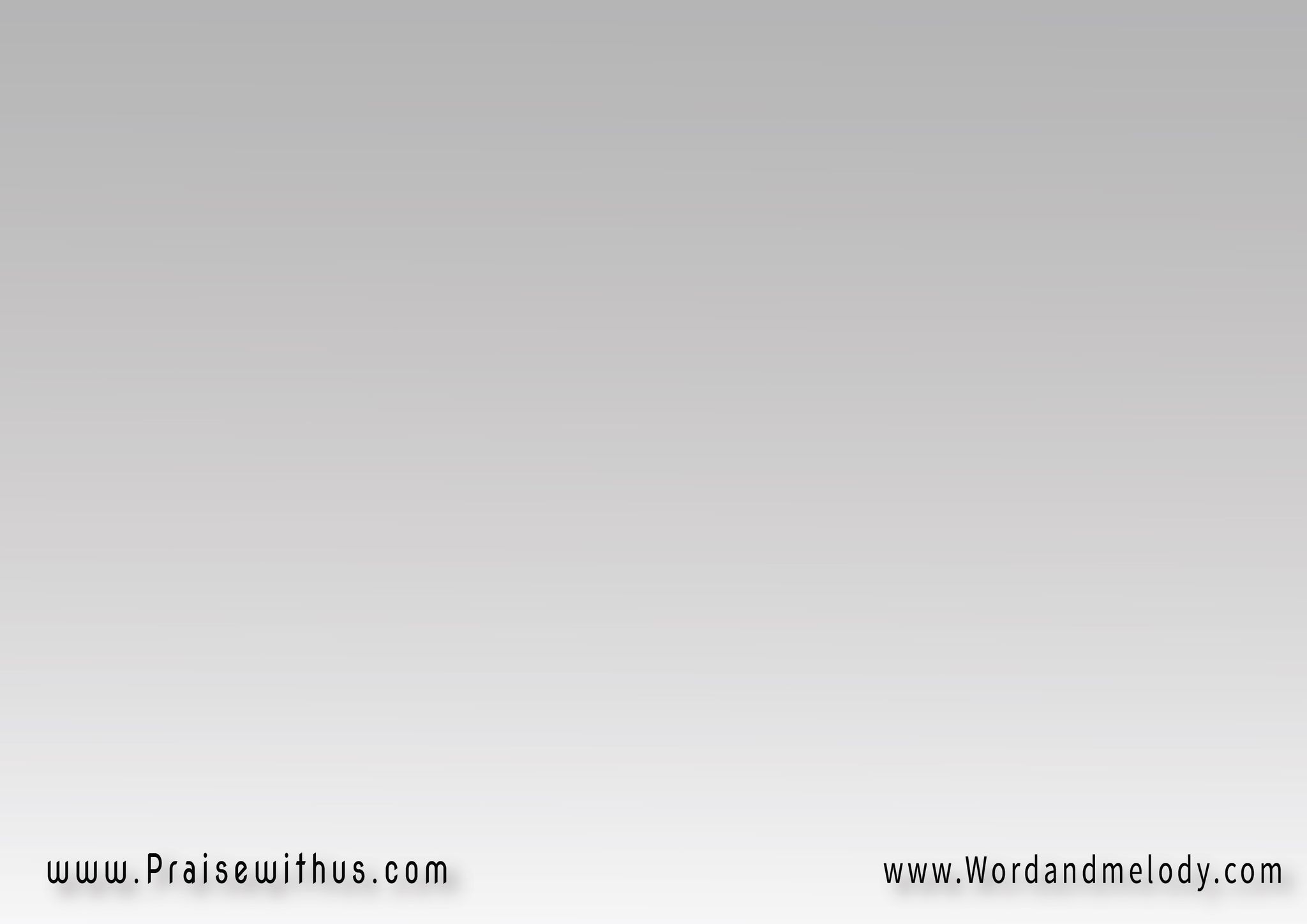 يا ليلة دانا لدانا 
رب السما أبانا 
من حبه لينا 
أرسل كلمتة وشفانا
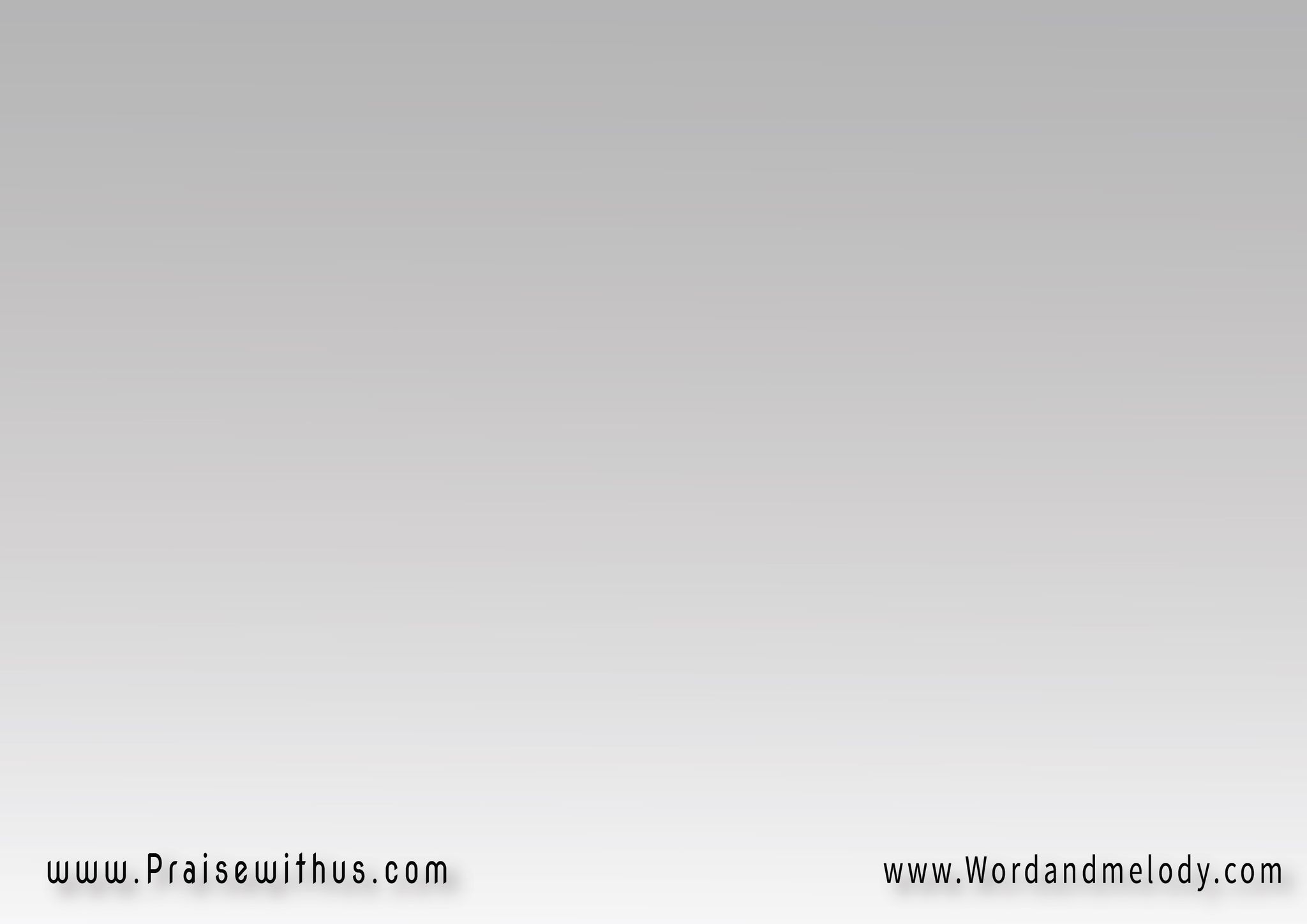 شفانا من الذنوب 
وستر كل العيوب 
الكلمة المحبوب 
من بعد موت أحيانا 
يا ليلة دانا لدانا
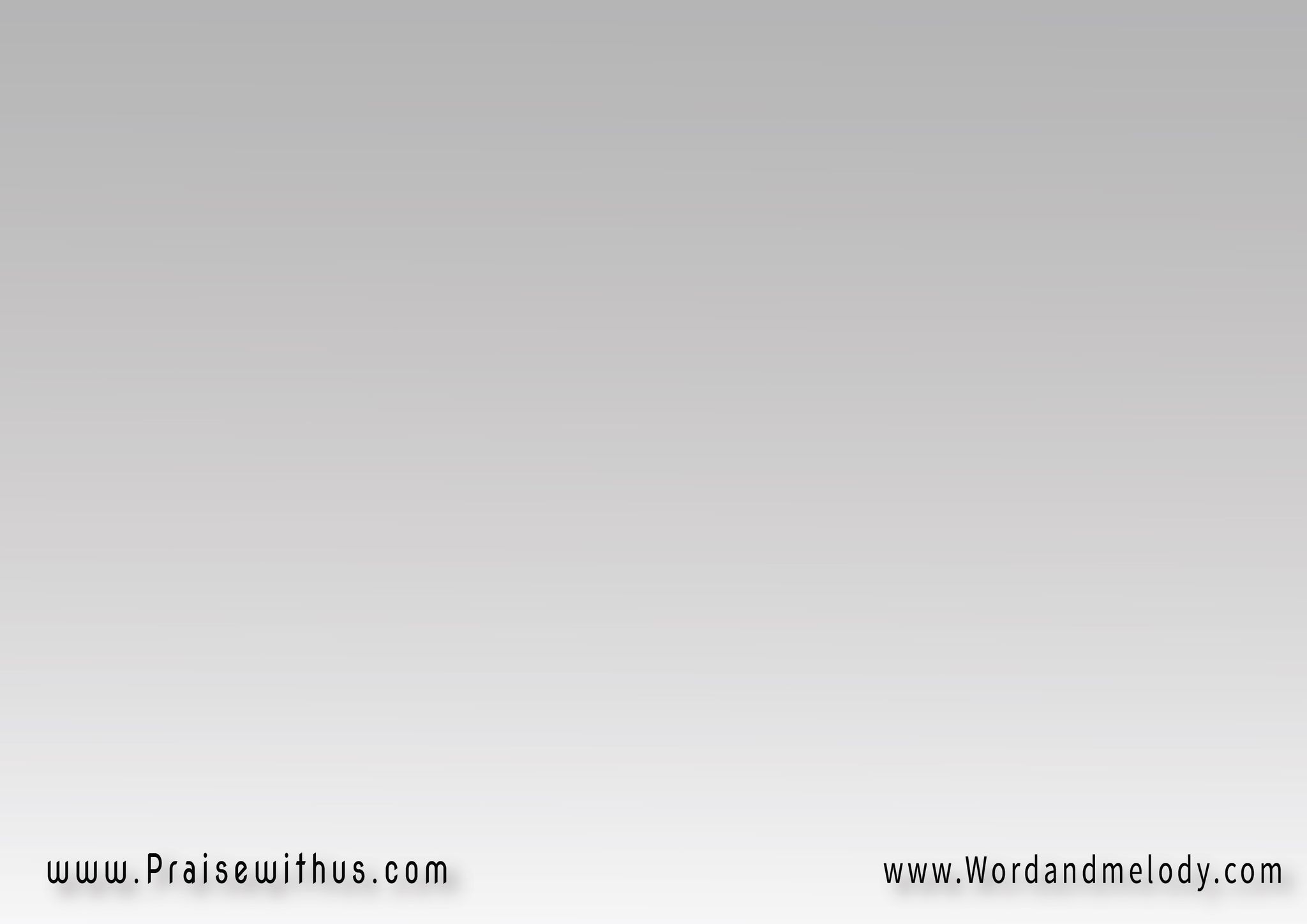 يا ليلة دانا لدانا 
رب السما أبانا 
من حبه لينا 
أرسل كلمتة وشفانا
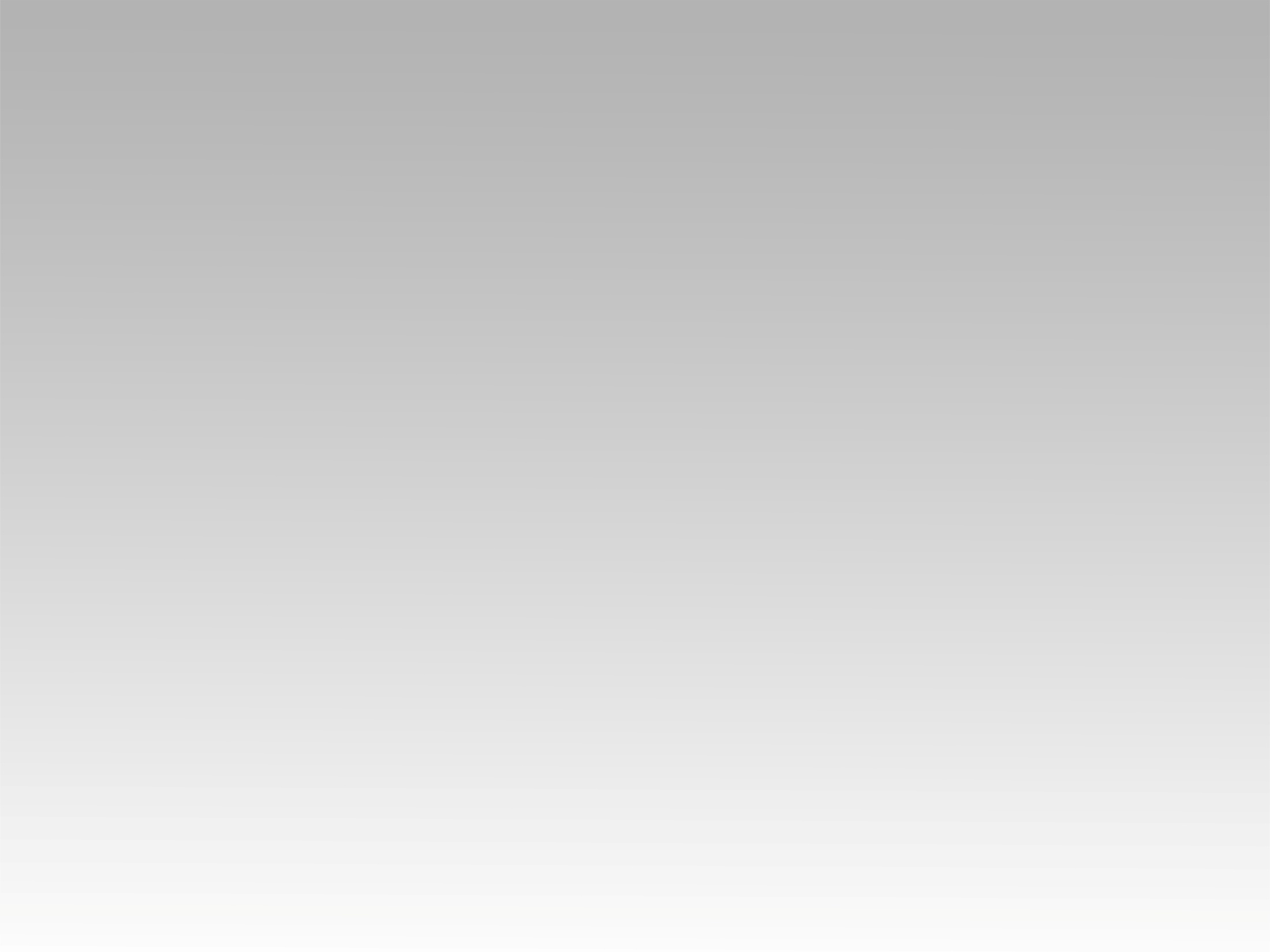 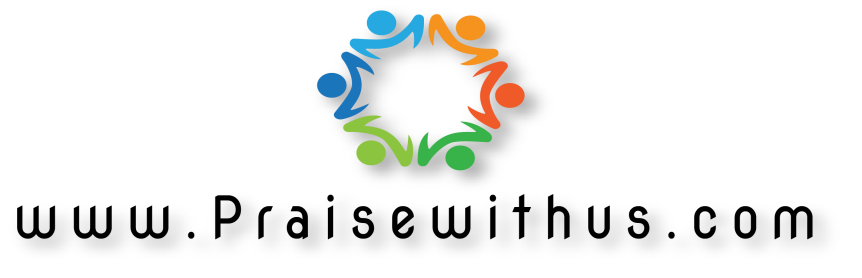